Water Advisory Board
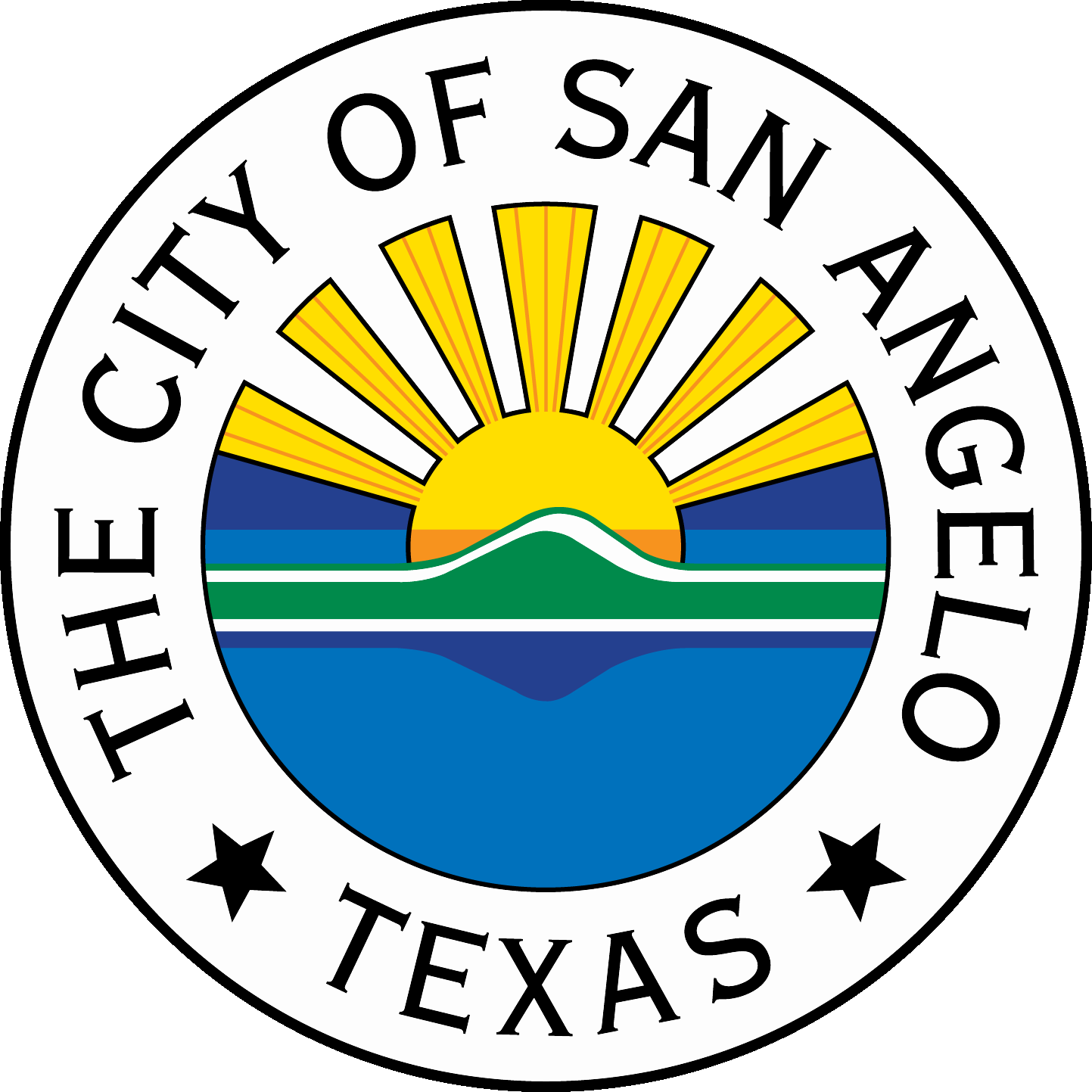 March 29, 2016
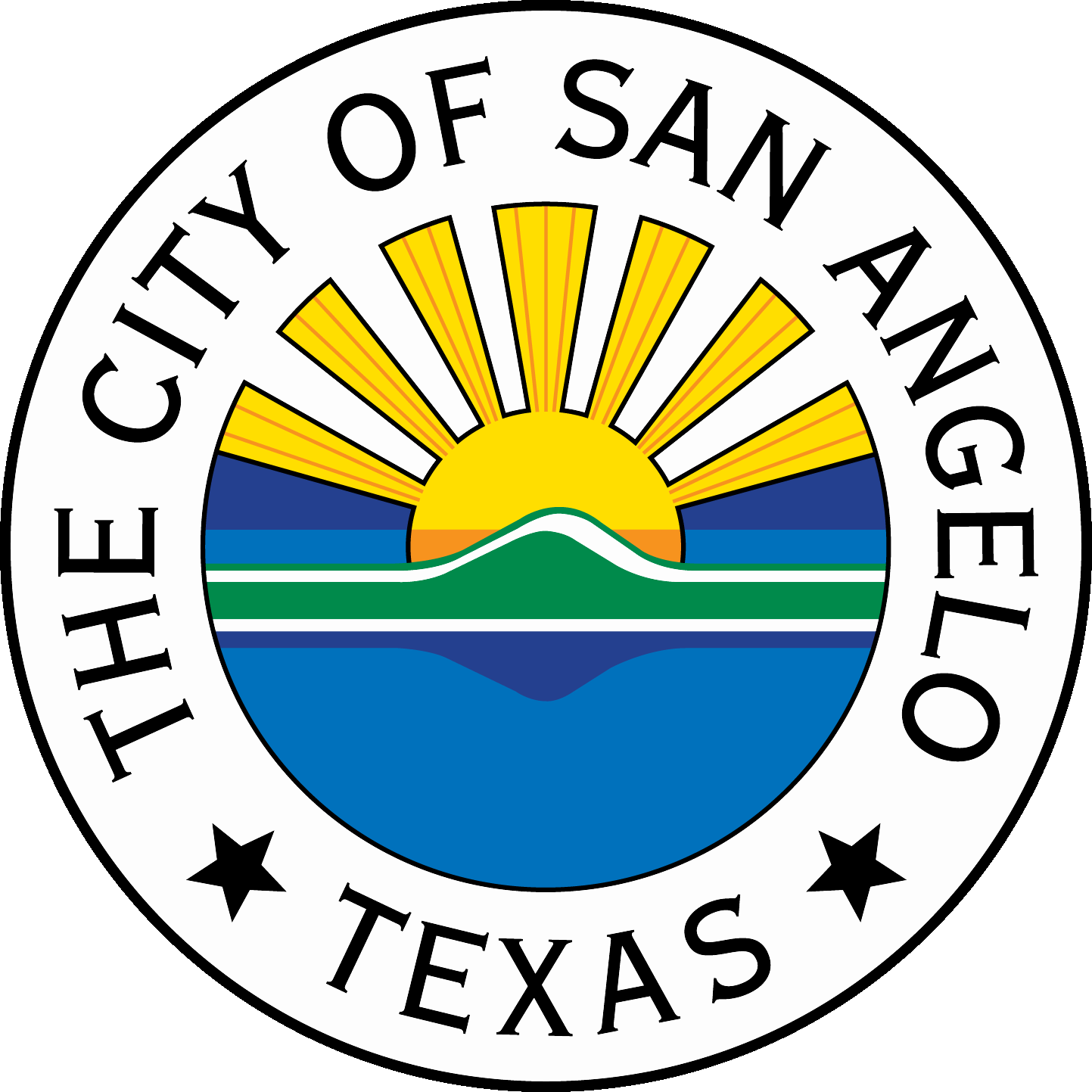 Annual rainfall 1995-2015
O.H. Ivie Reservoir12.6% full as of 1-28-16
Historical levels
O.H. Ivie Reservoir12.4% full as of 3-28-16
Current storage – 68,761 acre-feet
Twin Buttes Reservoir12.0% full as of 3-28-16
Historical levels
Current storage – 21,287 acre-feet
O.C. Fisher Reservoir15.9% full as of 3-28-16
Historical levels
Current storage – 18,406 acre-feet
E.V. Spence Reservoir9.1% full as of 3-28-16
Historical levels
Current storage – 47,281 acre-feet
O.H. Ivie ReservoirRainfall vs. Water storage
O.H. Ivie ReservoirRainfall vs. Water storageMarch 2016
Recent San Angelo water demand
Per capita daily water use
State average:
	Total water use 	-	167 gallons
	Residential 		-	85 gallons
San Angelo:
	Total water use 	-	116 gallons
	Residential 	-		65 gallons
San Angeloprojected water demand
Water Supply Options
Lipan Aquifer - groundwater developed in Tom Green County
Edwards-Trinity Plateau in Schleicher County
Brackish water Whitehorse & Clear Fork formations
Spence transmission line rehabilitation
CRMWD system water
WTWP / Abilene
Hickory Aquifer
Ellenburger – San Saba Aquifer
Red Arroyo off-channel reservoir
Direct potable reuse
Water Advisory Board
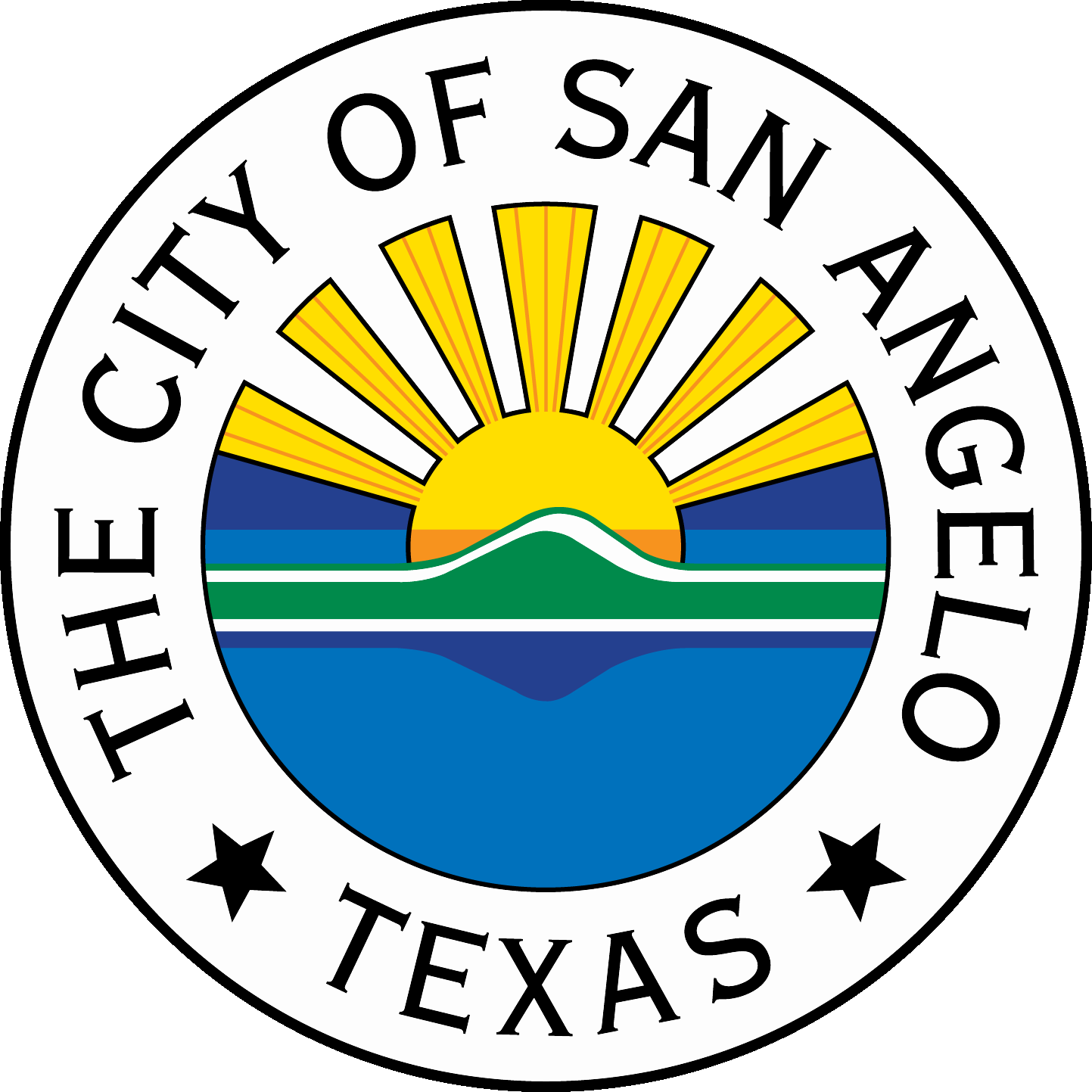 March 29, 2016
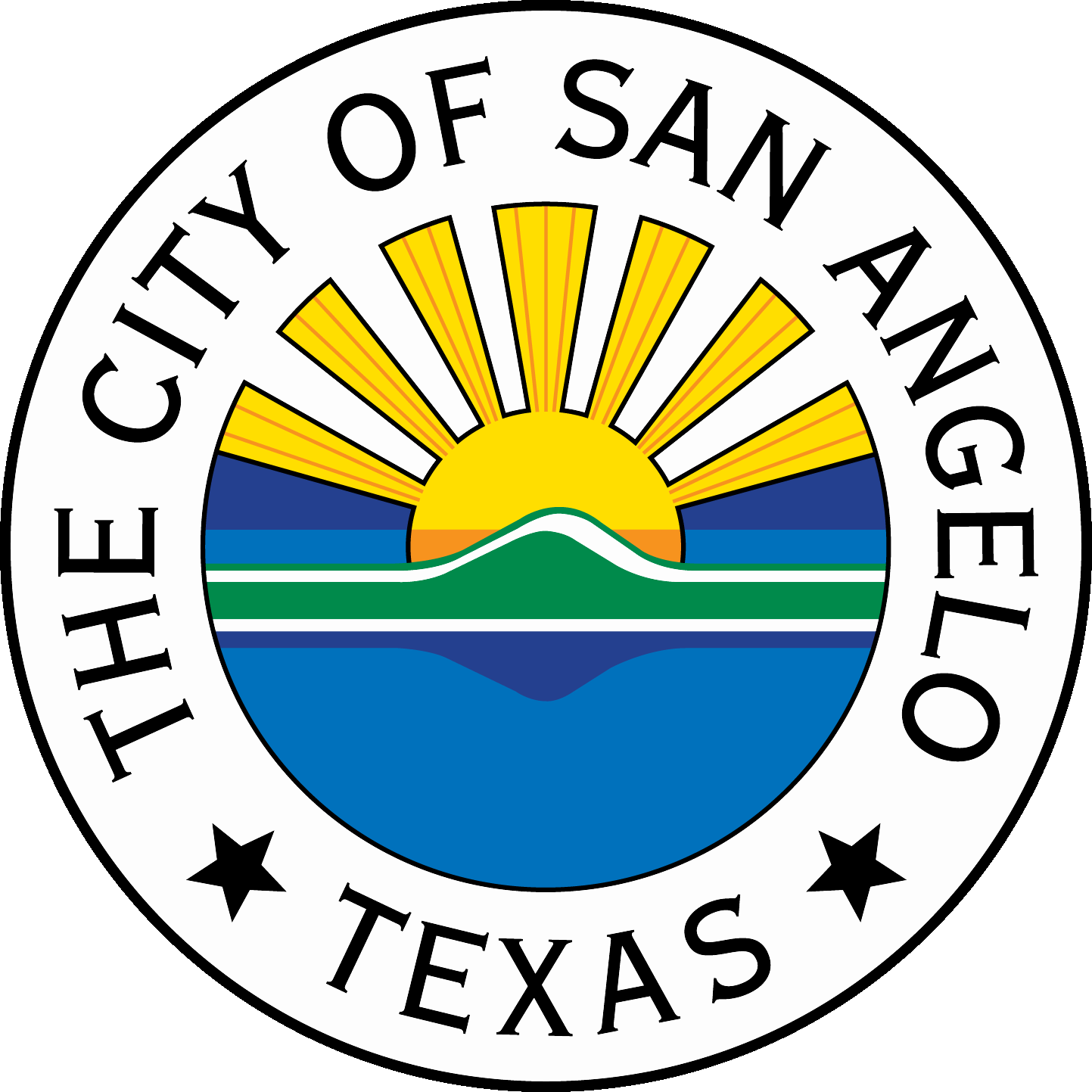